Título do trabalho
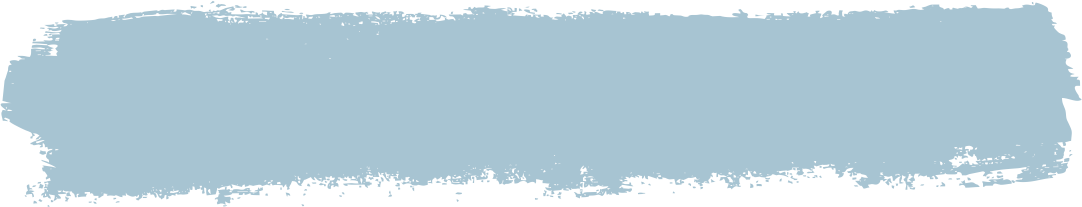 Autores:
Nome 1
Nome 2
Nome 3
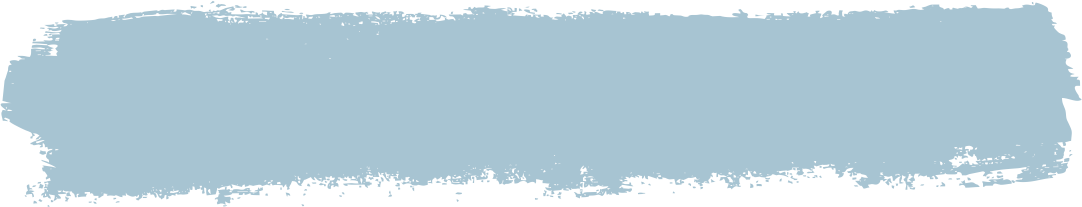 E-mail de contato
emailexemplo@gmail.com